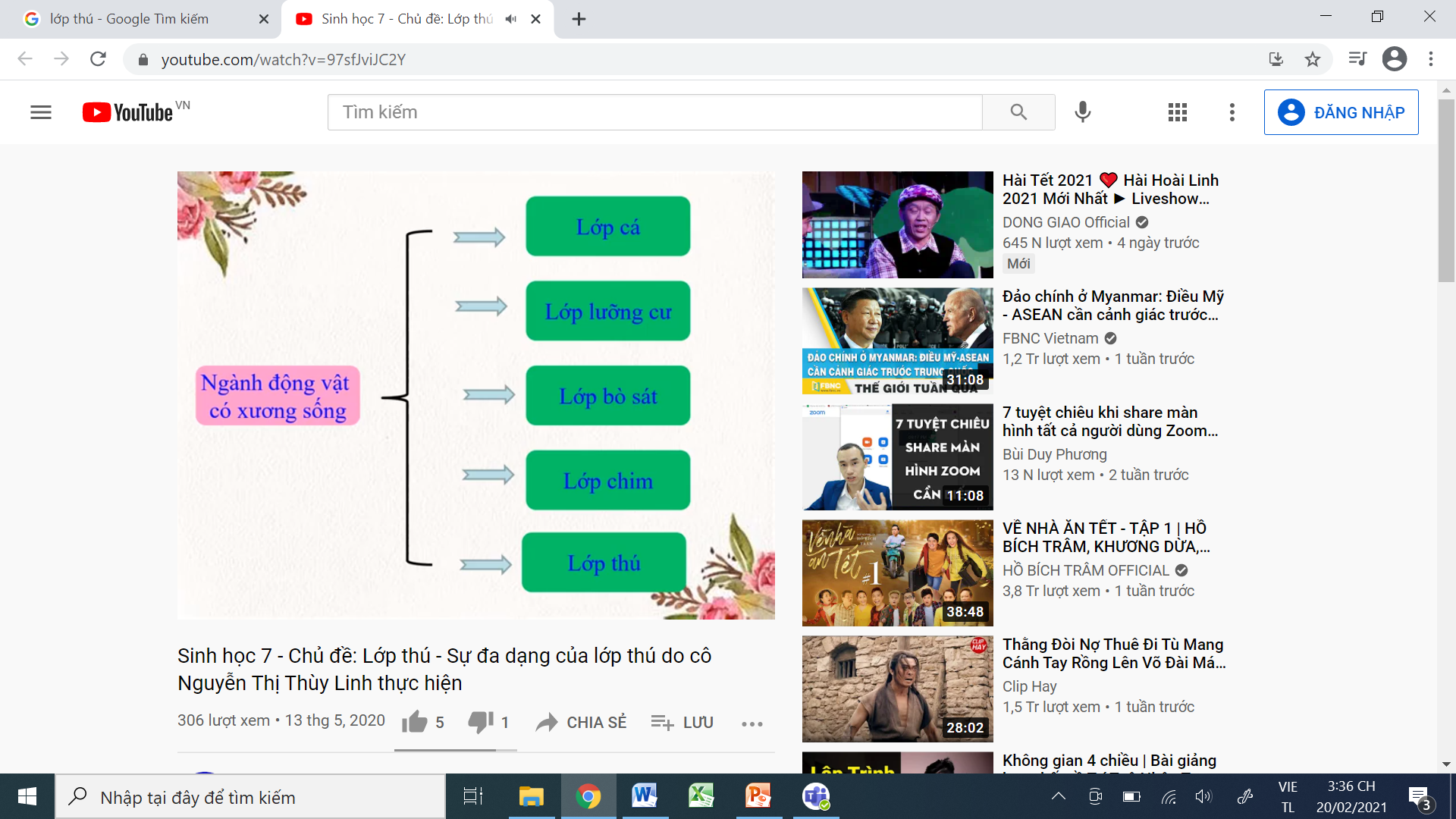 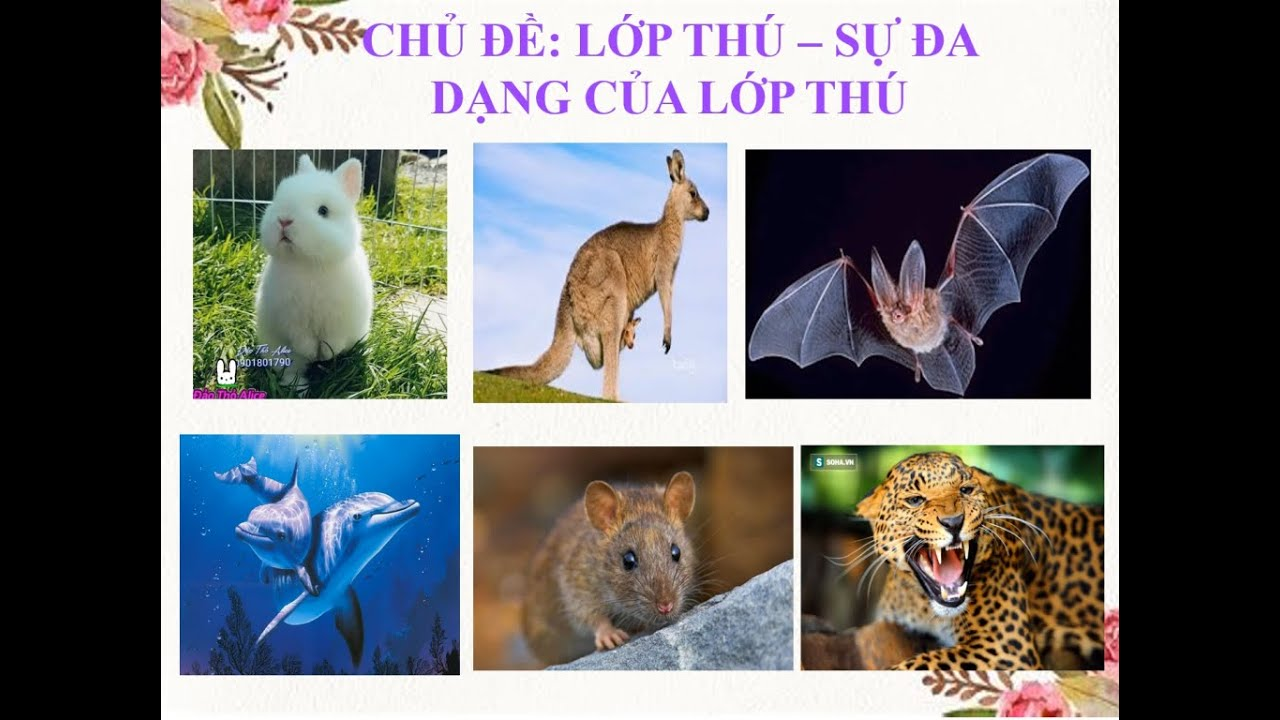 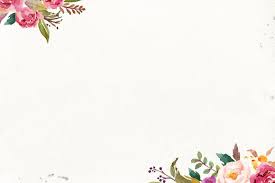 Bài 46. THỎ
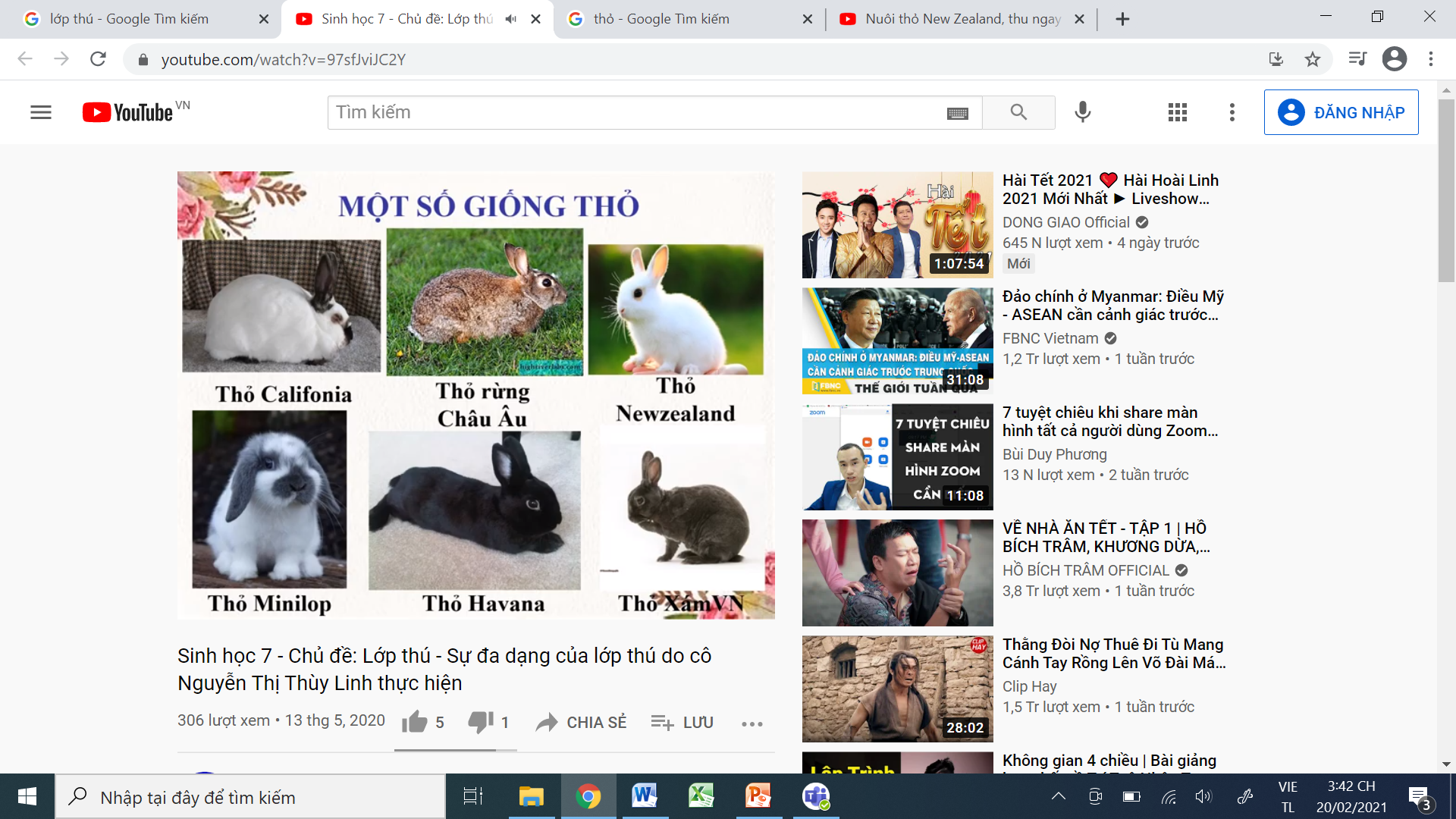 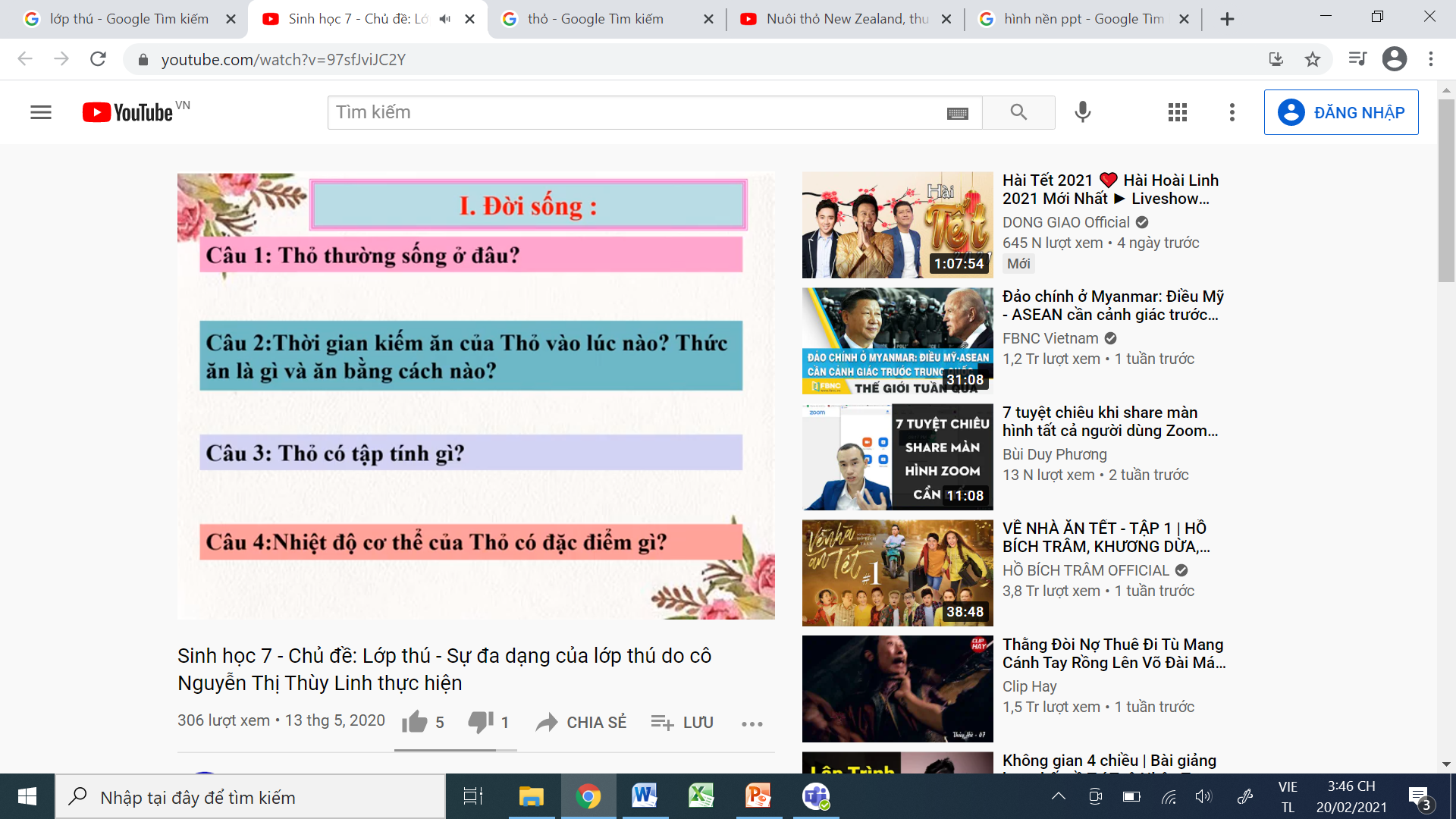 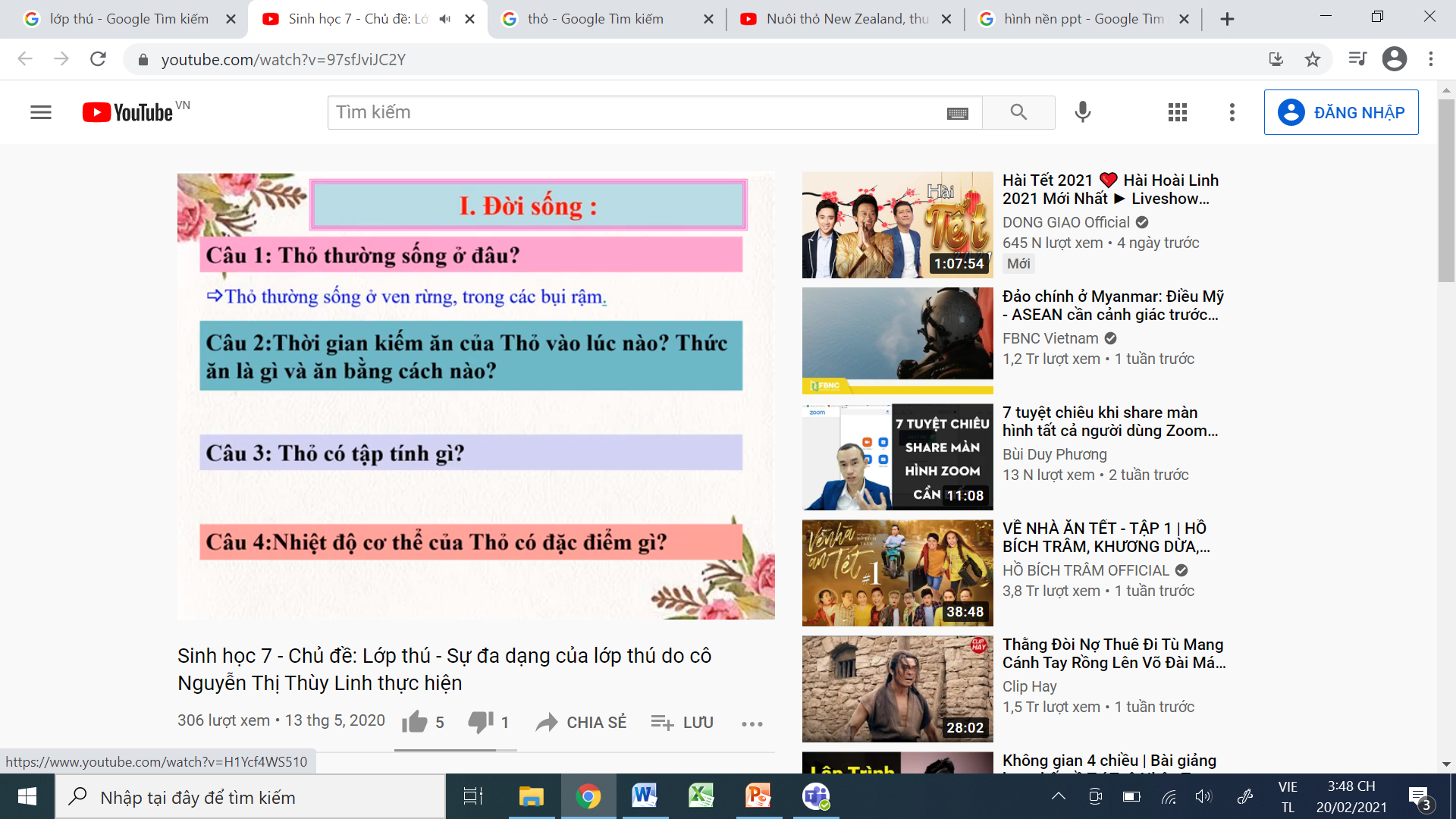 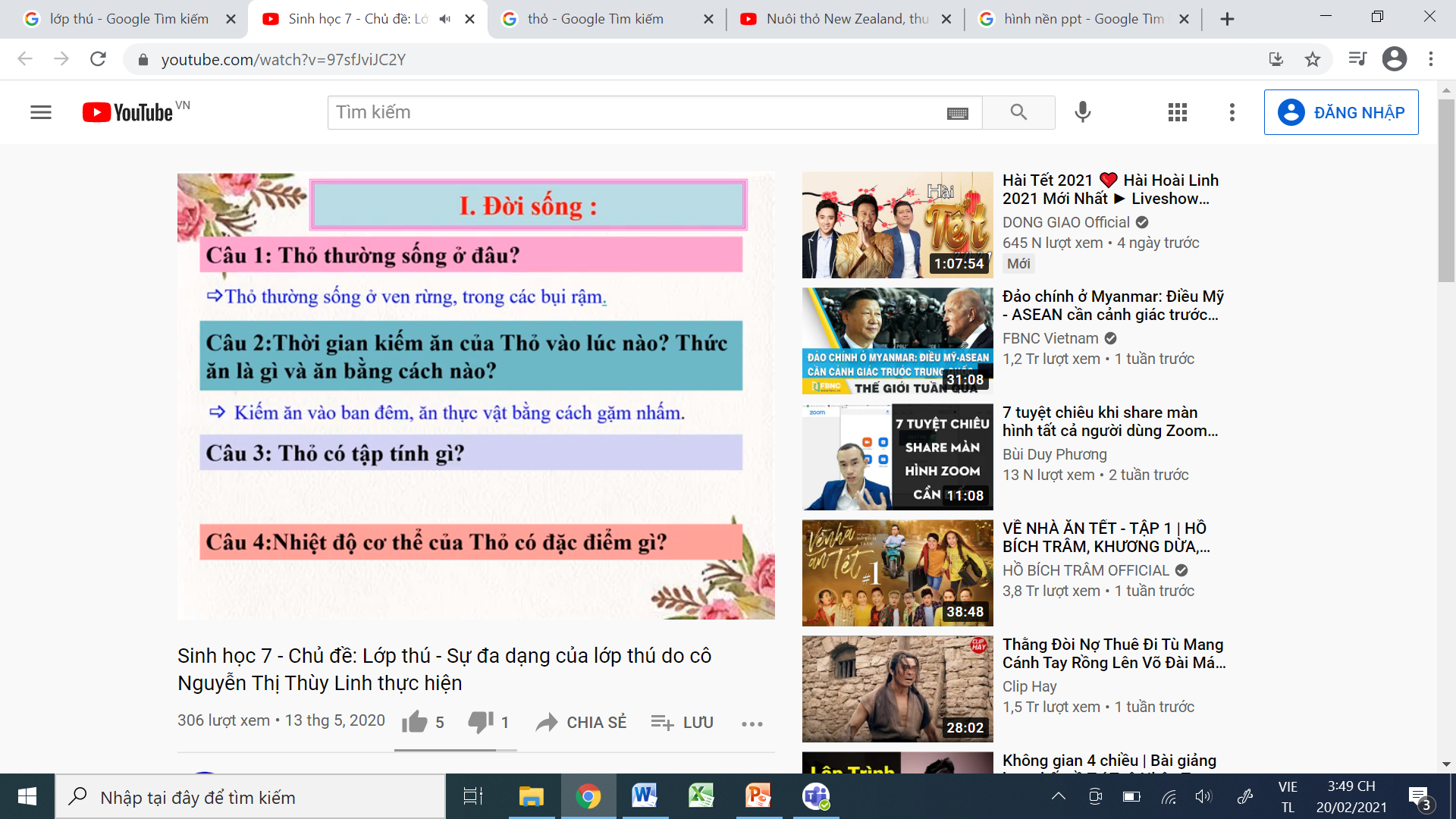 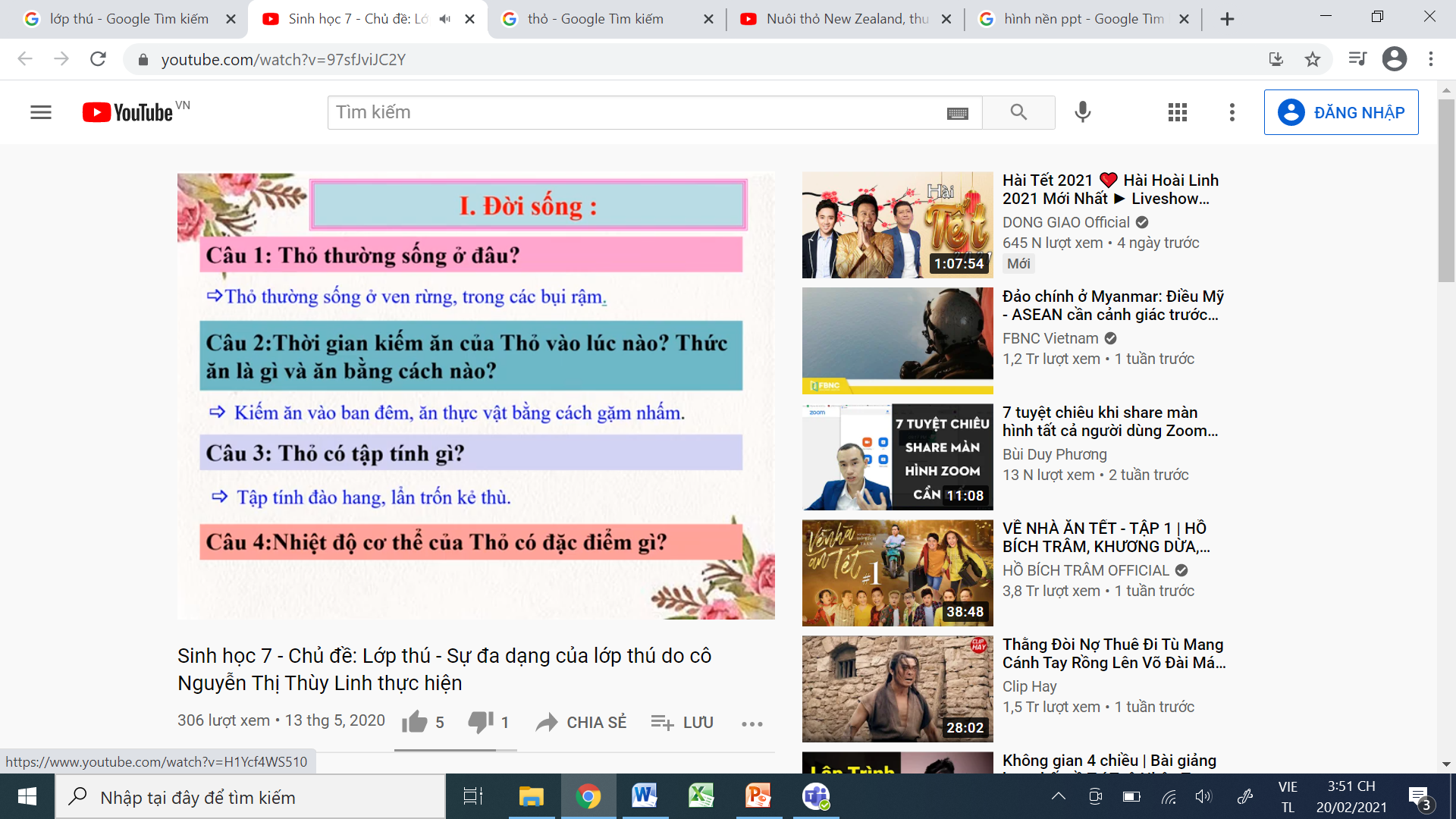 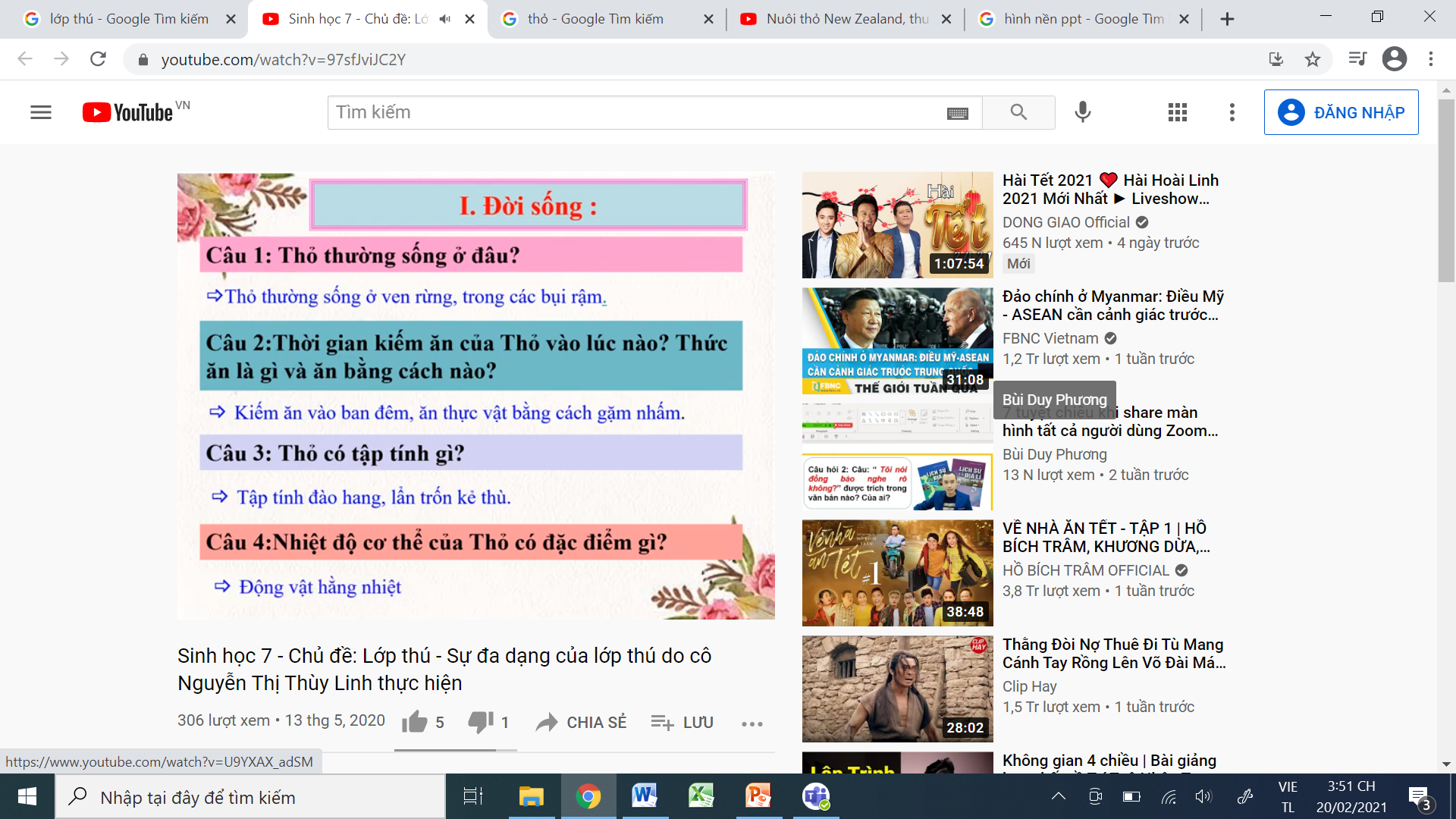 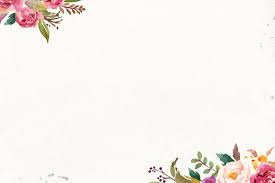 Tại sao trong chăn nuôi người ta không làm chuồng nuôi thỏ bằng tre hoặc gỗ?
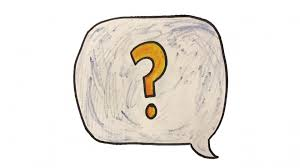 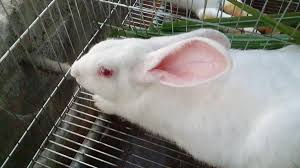 Thỏ ăn bằng cách gặm nhấm, thức ăn là thực vật.
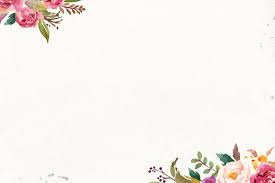 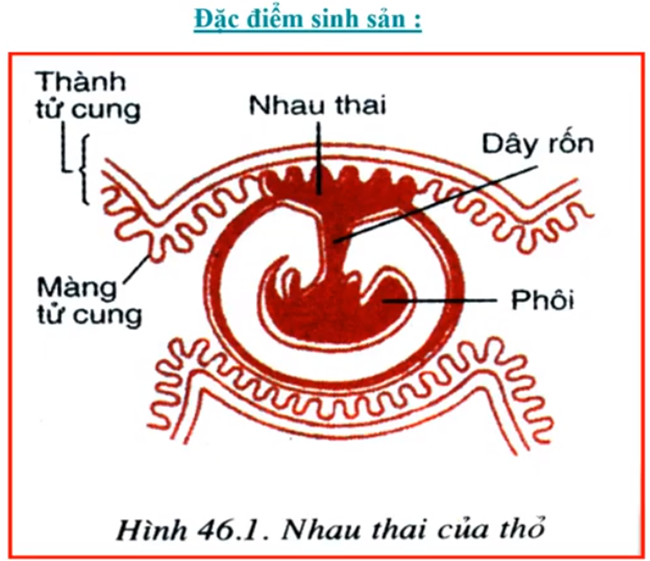 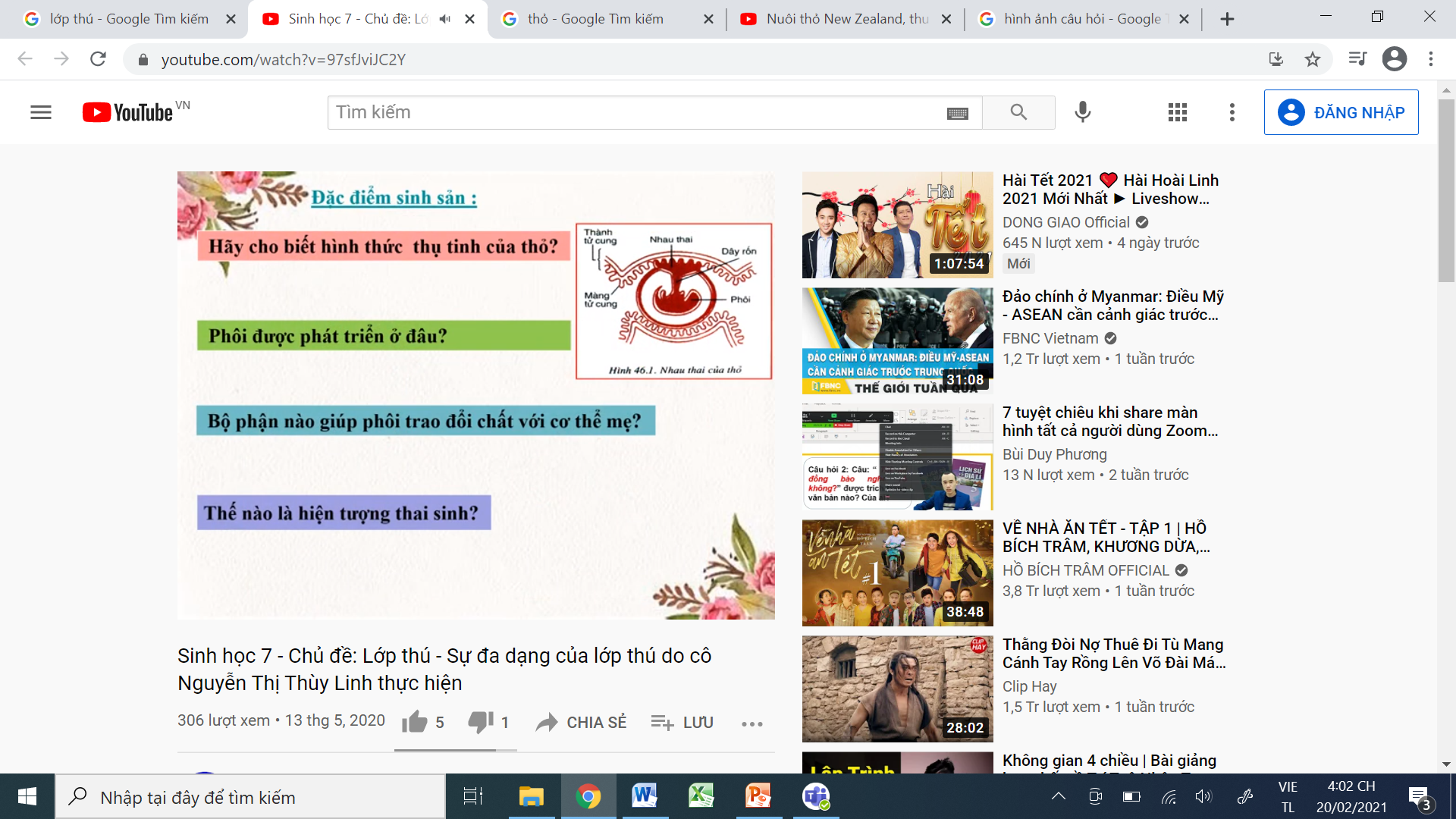 Thụ tinh trong
Phôi được phát triển trong tử cung
Nhau thai, dây rốn
Hiện tượng thai sinh là hiện tượng đẻ con có nhau thai
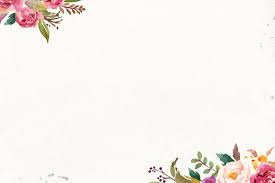 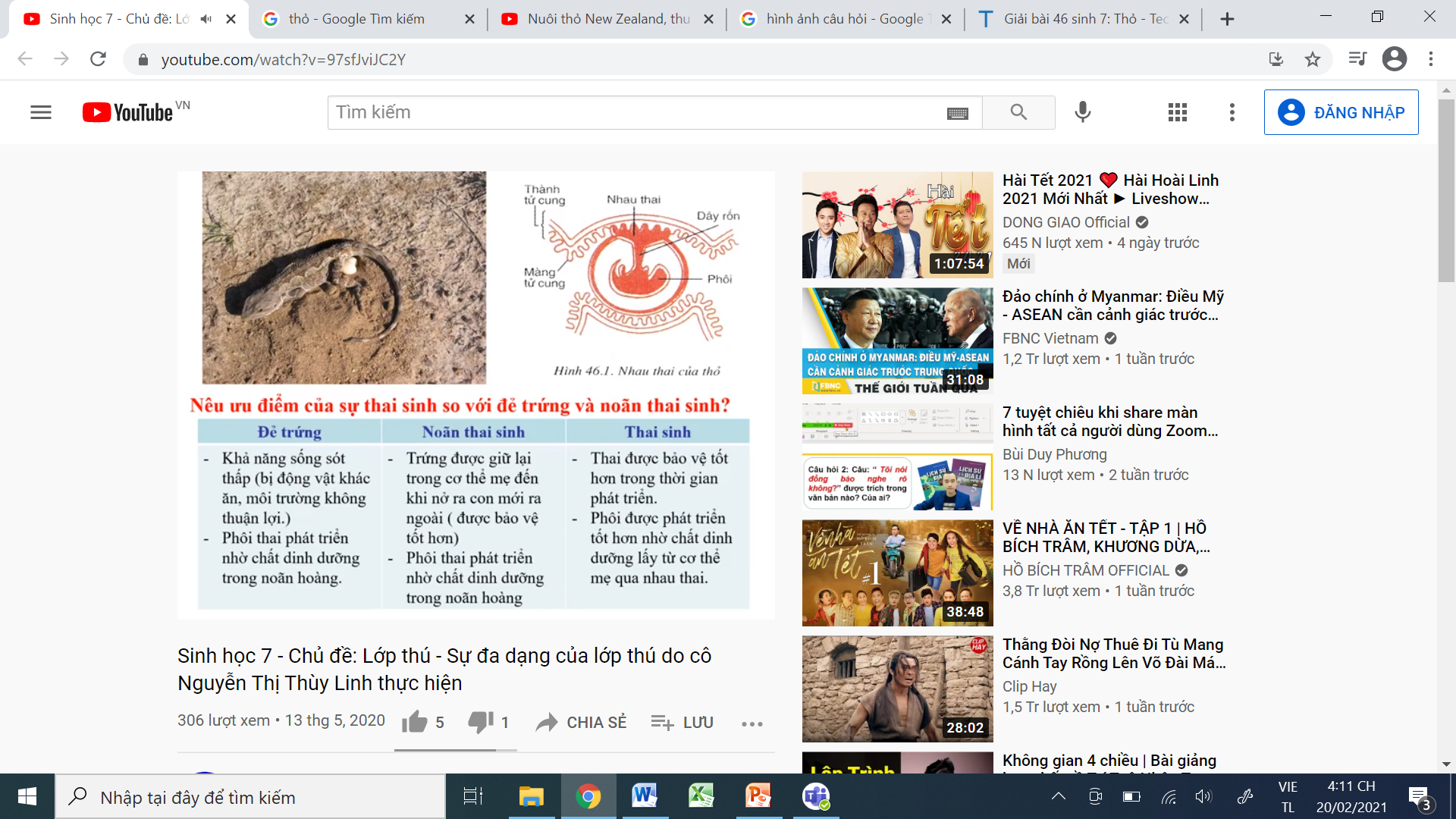 Nêu ưu điểm của sự thai sinh so với đẻ trứng và noãn thai sinh:
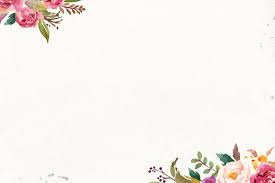 I. Đời sống

Thỏ sống đào hang
Ăn cỏ, lá cây bằng cách gặm nhấm, kiếm ăn về chiều
Là động vật hằng nhiệt
Sinh sản:
Thụ tinh trong
Thai phát triển trong tử cung thỏ mẹ
Có nhau thai → gọi là hiện tượng thai sinh
Con non yếu, được nuôi bằng sữa mẹ
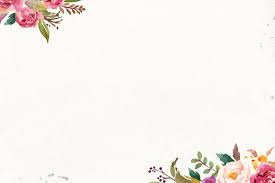 II. Cấu tạo ngoài và di chuyển
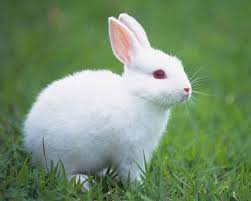 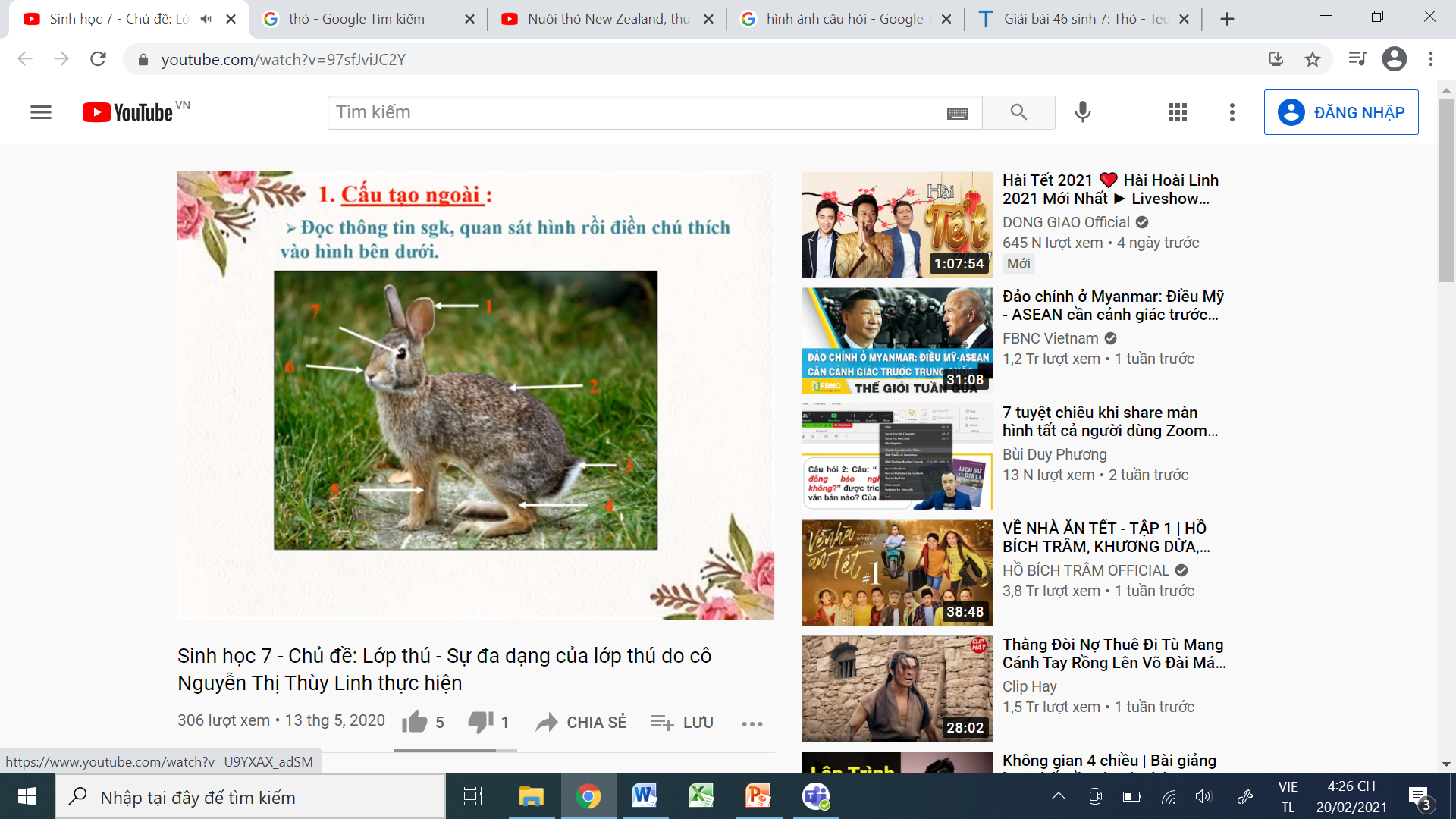 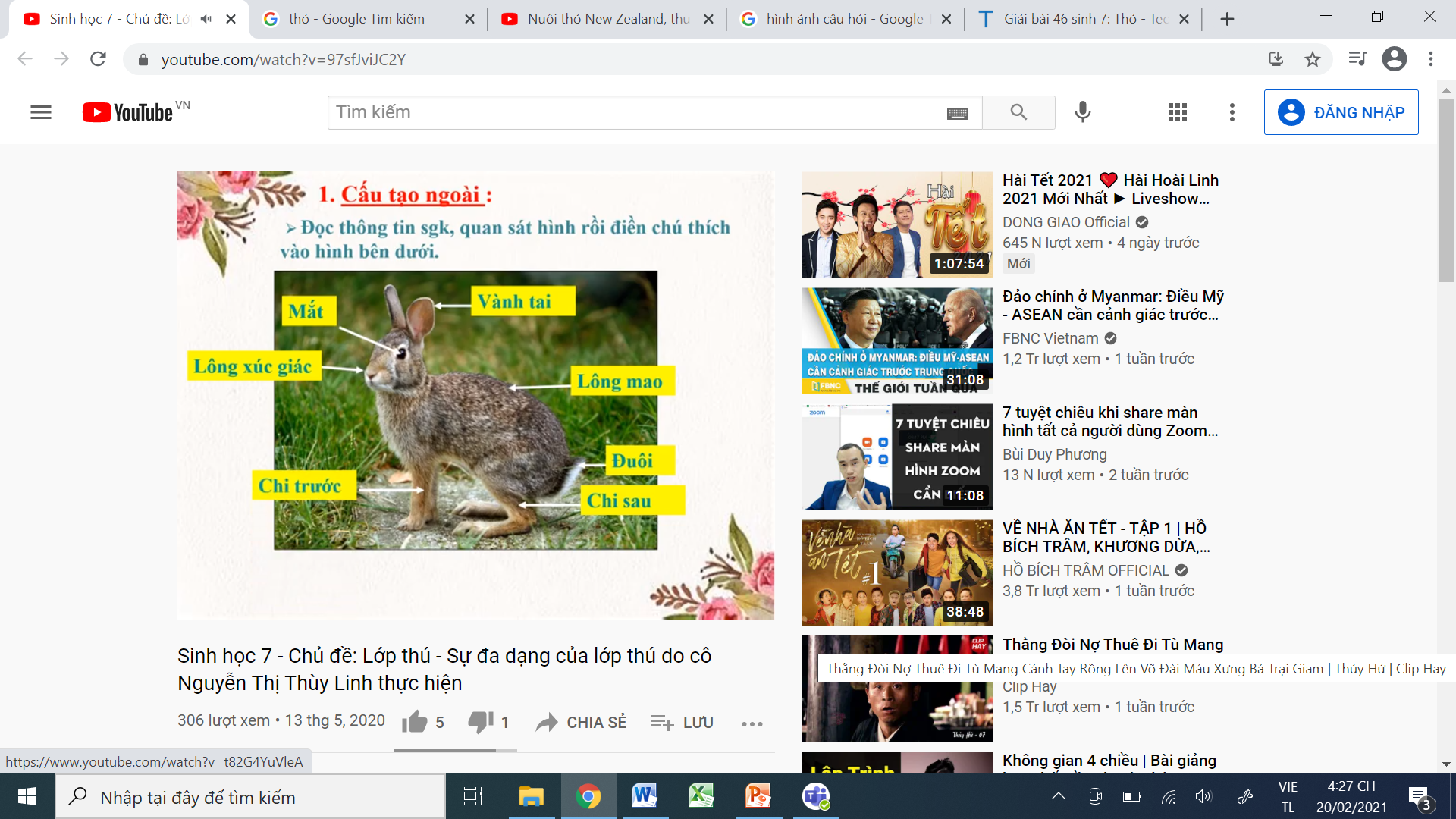 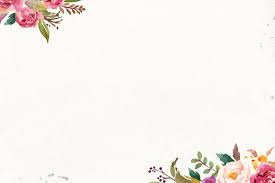 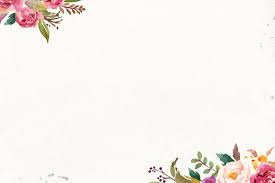 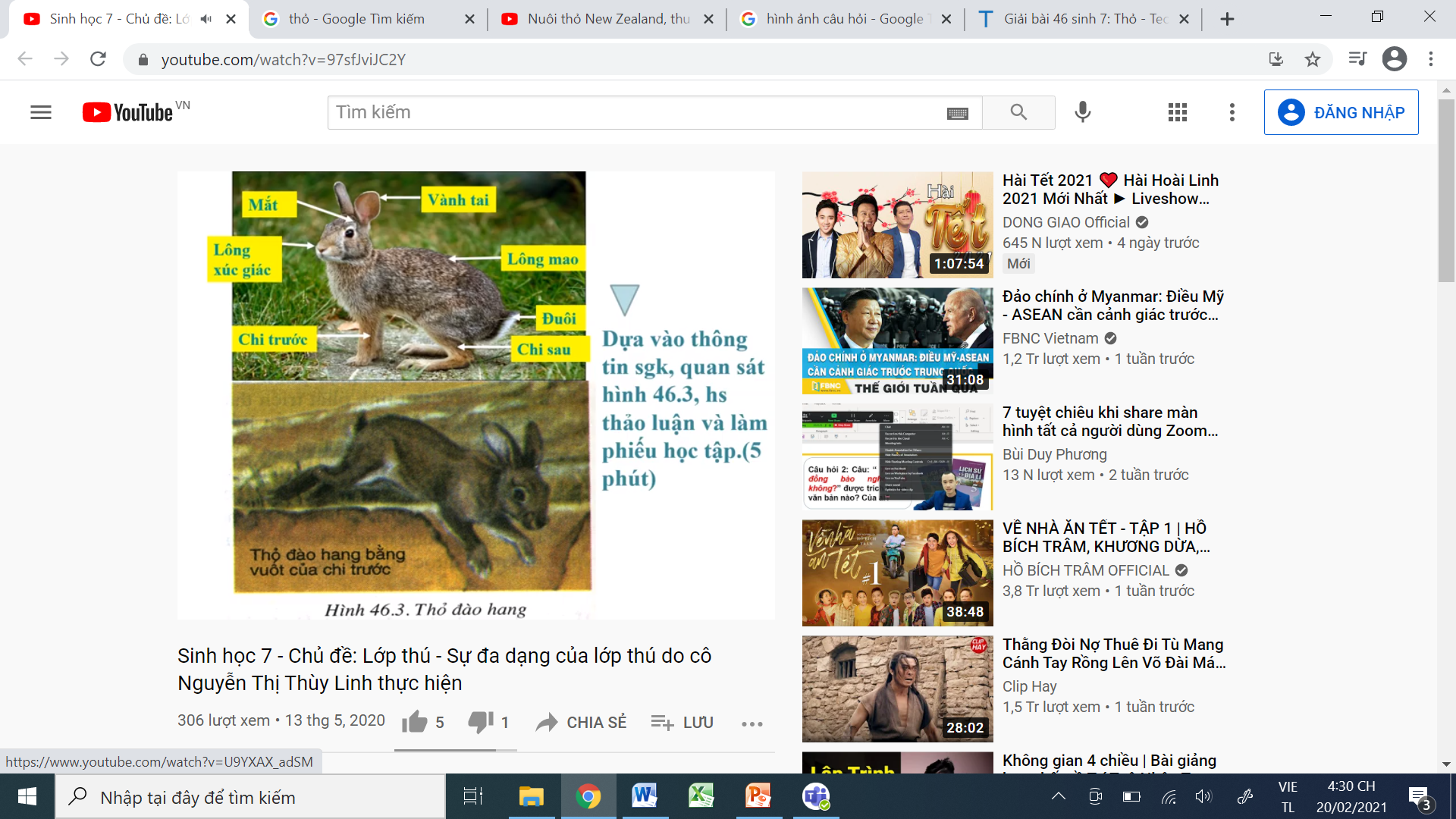 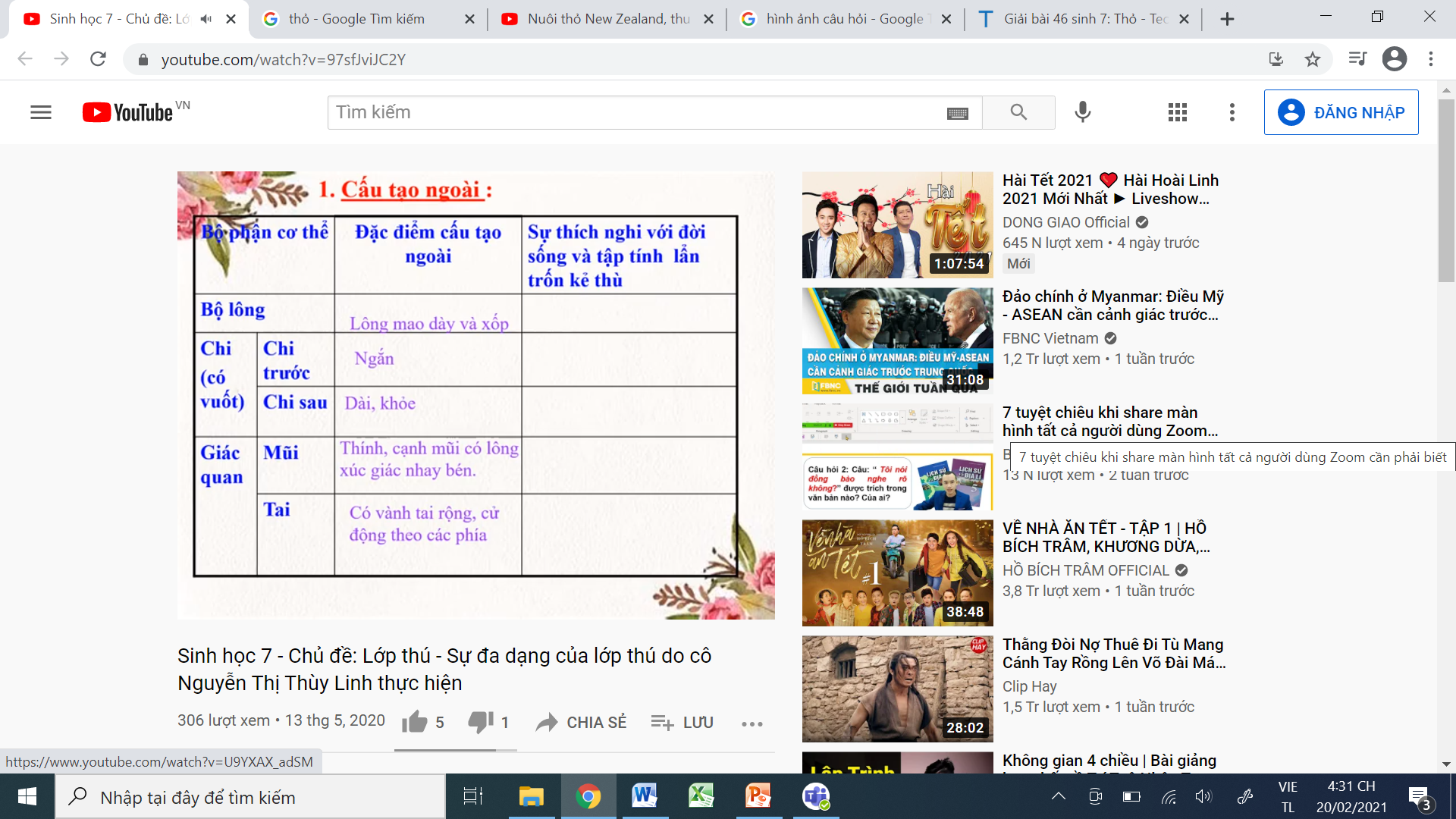 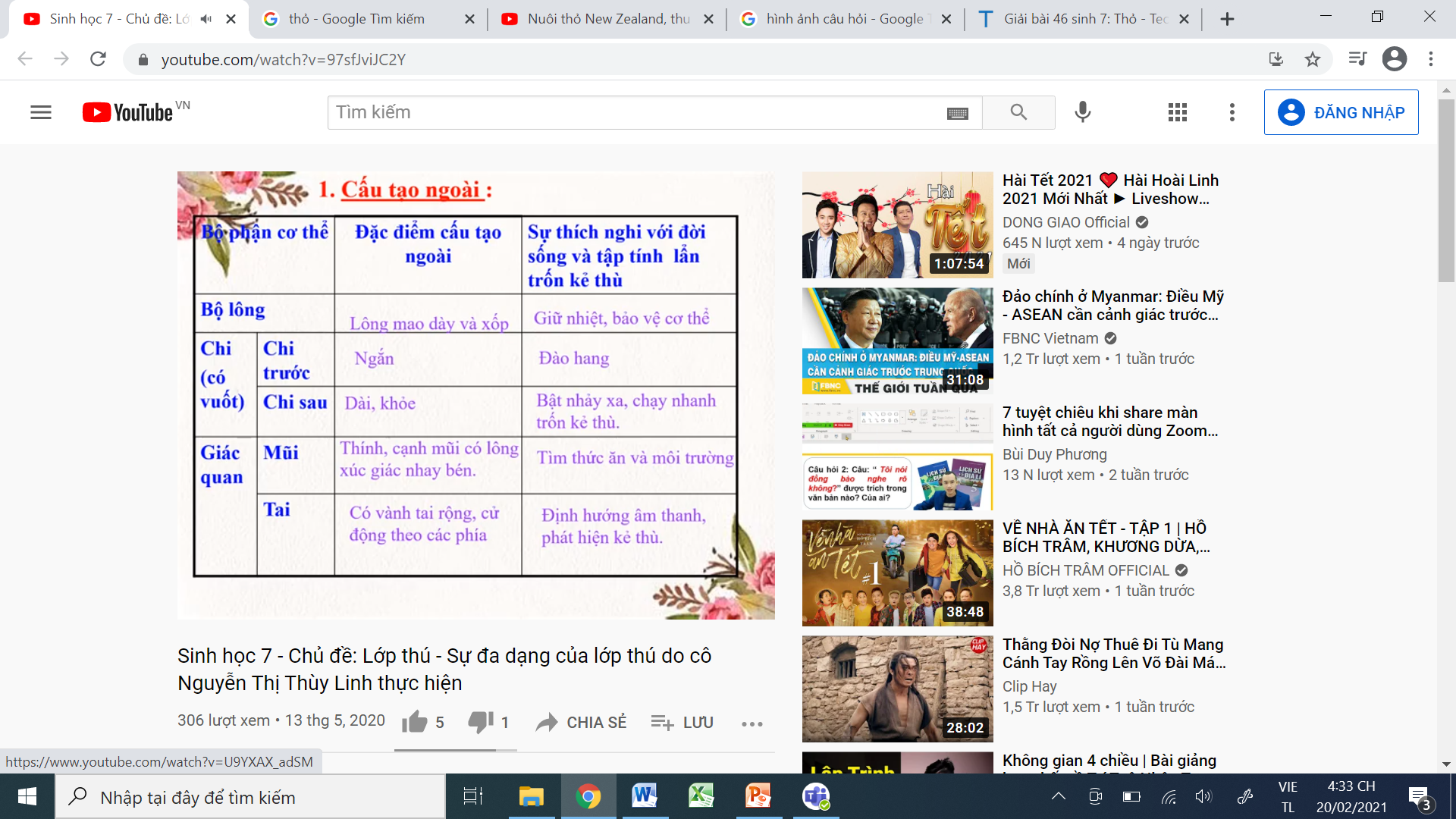 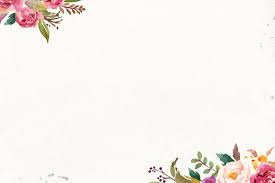 II. Cấu tạo ngoài và di chuyển1. Cấu tạo ngoài

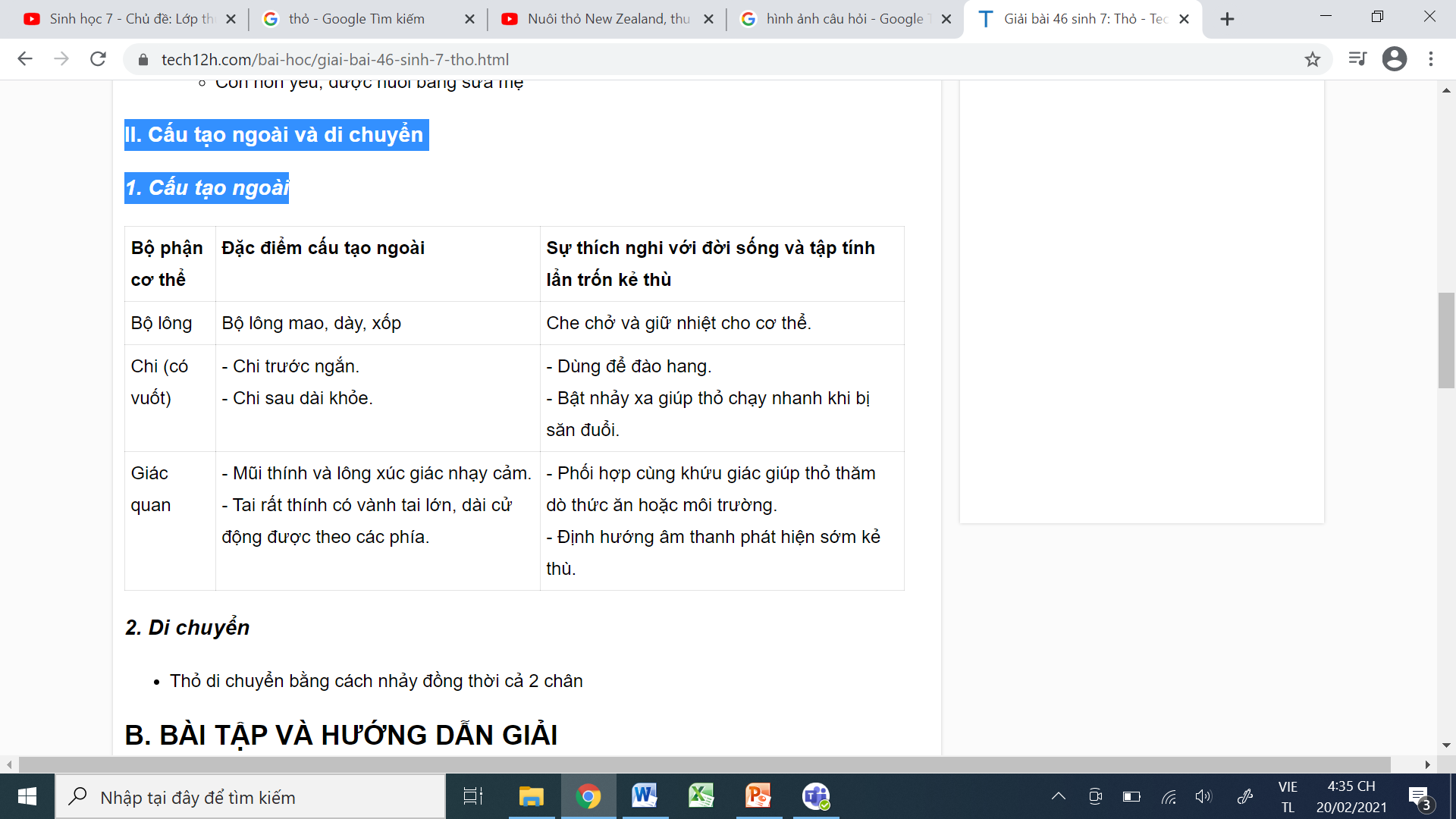 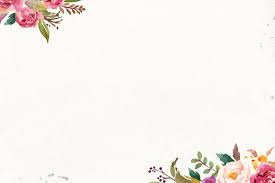 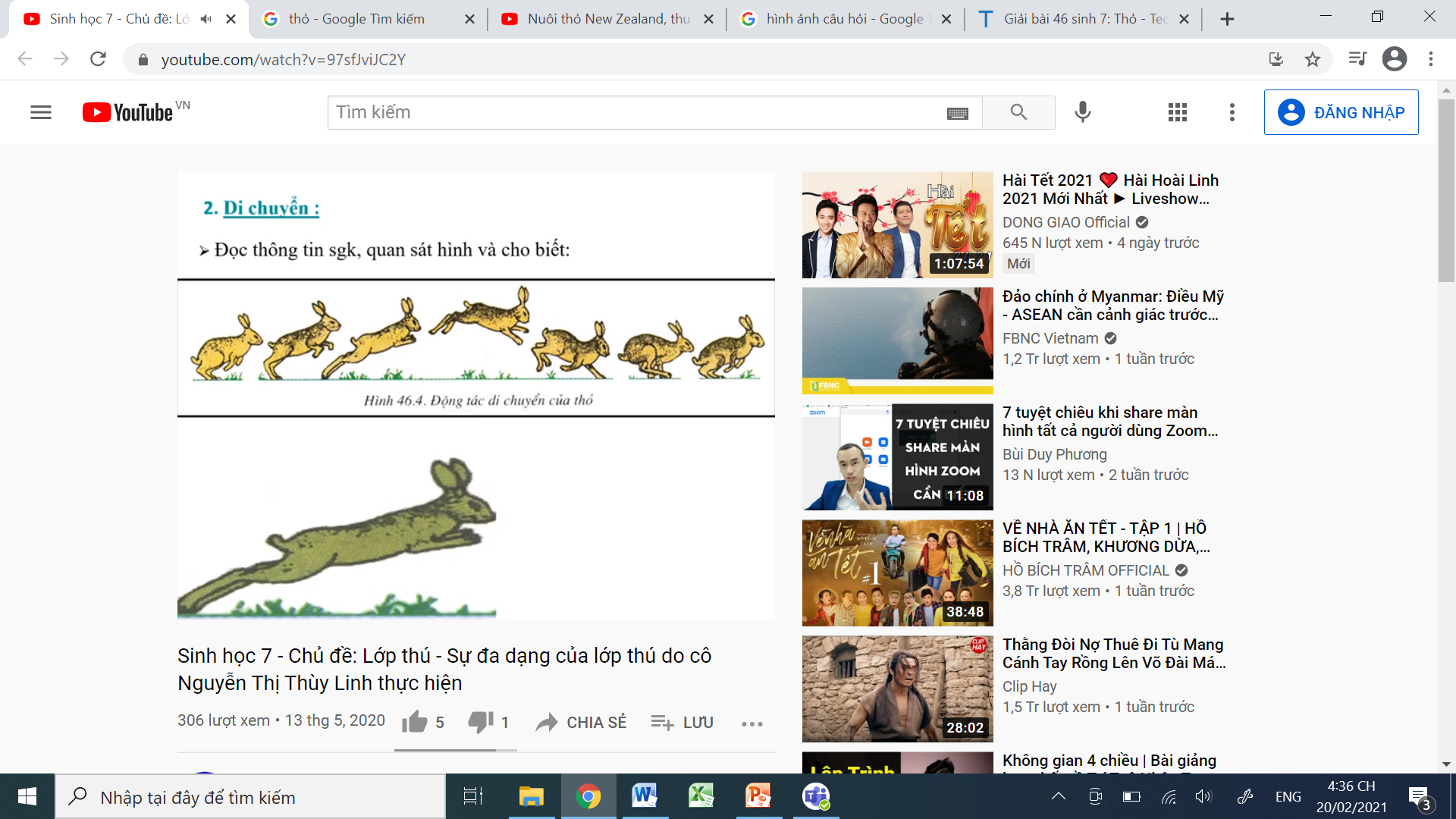 Thỏ di chuyển bằng cách nào?
Bằng cách nhảy đồng thời 2 chi sau.
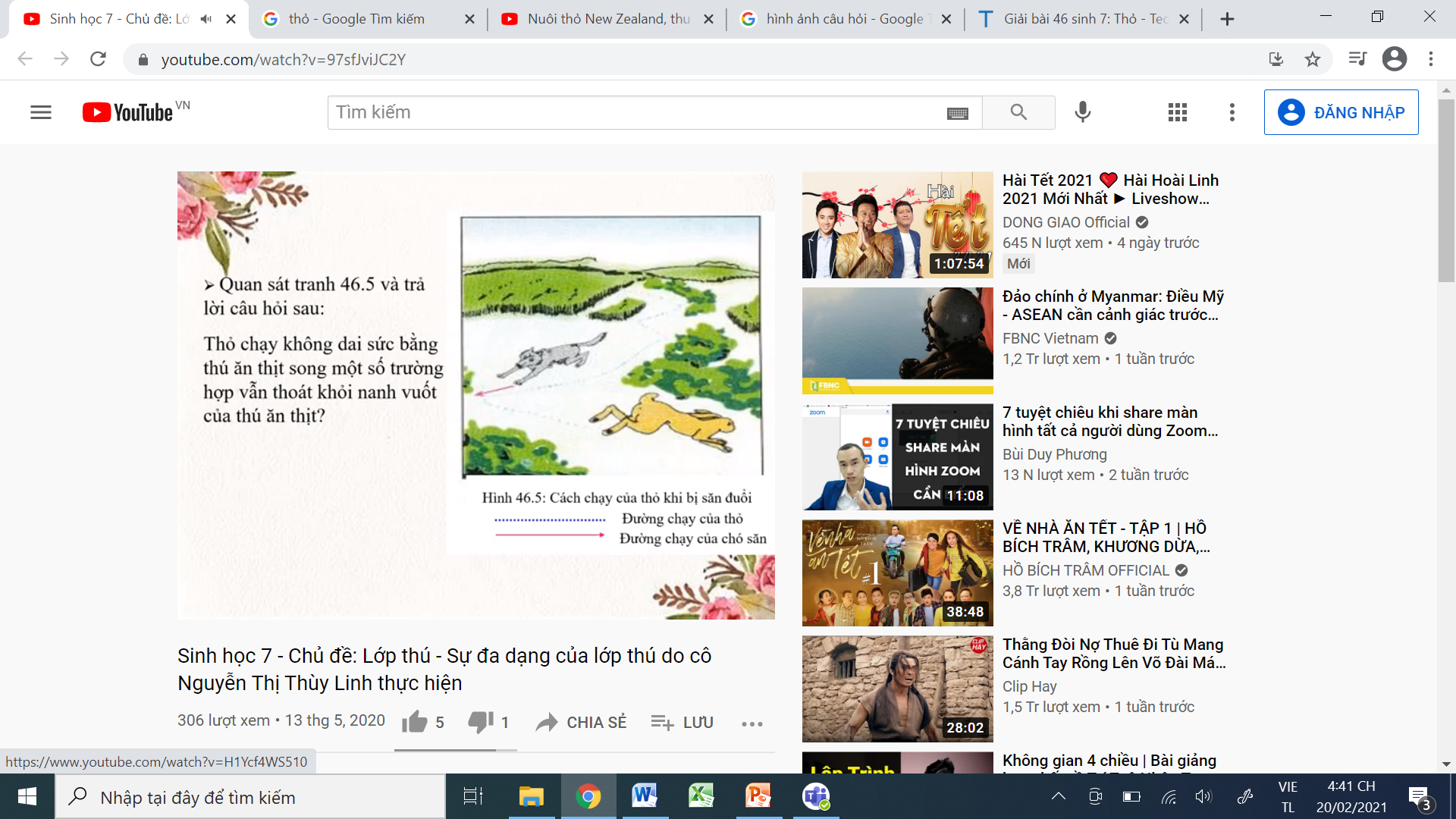 Khi bị rượt đuổi, thỏ chạy theo hình chữ Z, còn thú ăn thịt chạy theo kiểu rượt đuổi nên dễ mất đà lao theo hướng khác, khi đó thỏ lẫn vào bụi rậm để trốn thoát.
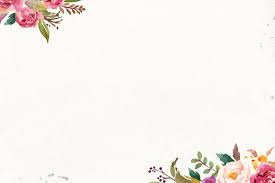 2. Di chuyển

Thỏ di chuyển bằng cách nhảy đồng thời cả 2 chân
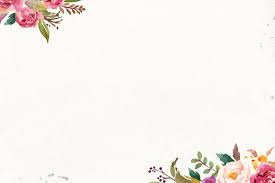 Câu hỏi củng cố
Câu 1: Nêu cấu tạo ngoài của thỏ thích nghi với điều kiện sống.
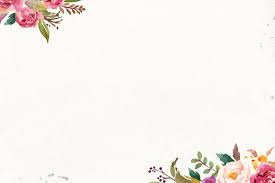 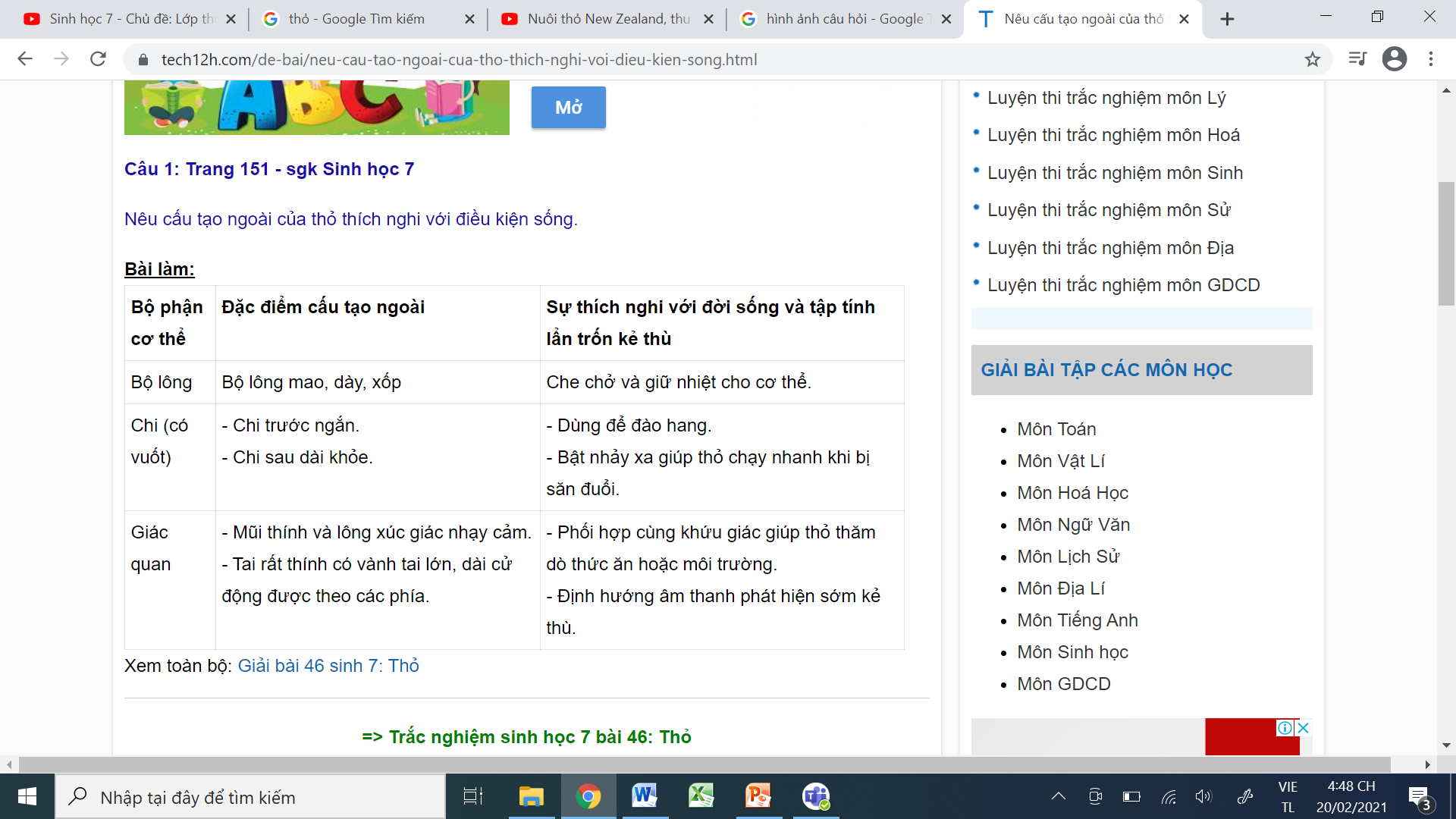 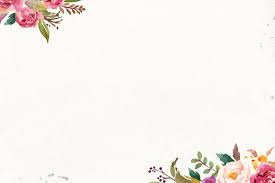 Câu 2: Nêu ưu điểm của sự thai sinh so với sự đẻ trứng và noãn thai sinh.
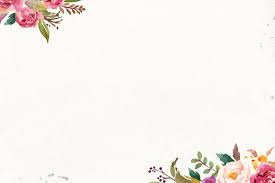 Bài làm:
Ưu điểm của sự thai sinh so với sự đẻ trứng và noãn thai sinh là :
Thai sinh không bị lệ thuộc vào lượng noãn hoàng có trong trứng như các động vật có xương sống đẻ trứng.
Phôi được phát triển trong bụng mẹ an toàn và điều kiện sống thích hợp cho phát triển.
Con non được nuôi bằng sữa mẹ, có sự bảo vệ của mẹ trong giai đoạn đầu đời.
Tỷ lệ sống sót của con non cao hơn.